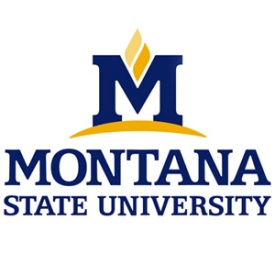 University Information Technology
Organization Structure
Vice President
Information Technology
Mike Trotter
Billings / GF / Havre
Associate CIO
Adam Edelman
Executive Assistant
Vacant
HR Business Partner
Diane Robidou
Finance & Administration 
Manager Mike Smith
Interim Director
Tim Capps
Project Mgmt Office
Chief Security Officer
Justin van Almelo
* Teri Lumsden
Chris DeShazo
Heidi Jones
Ashley Ward
Jacob Hahn
Patrick Widhalm
Jenna Buksch
Julie Clay
Marjean Penny
Networking Services 
Sr. Manager 
Joe Van Court
User Services
Director Josh Turner
Enterprise Services Group
Instructional Technologies
 Director Kim Obbink 
Sr. Manager Colin Smith
Infrastructure
Program Manager
Cindy Tirrell

Networking
* Troy Scott
Michael Bartholic

Telecommunications
* Trey Shipman
Tyler Deutschmann

Wiring
* James Stipp
Ray Wrenshall
Vacant
ESG Ops & Apps
* Nate Fromelt
Sarah Benton
Ed Little
Tom Marchwick
Ben Polk

* Tom Hoffman  Steve Cook
Russell Ericksen  Liza Heer
Josh Lichty
Ann Robinson
Vacant
Database  Administration
* Jerry Spicher  
Kathy Brewer
Angela Hoffman
Timothy Parrish
Clint Sorensen
Eric Wold
Data Center  
* Sam Taylor
Spencer Clark

ID & Access Mgmt
* Jason Rosen
Thomas Heetderks

Research Computing
* Jonathan Hilmer
Brian Globerman
Coltran Hophan-Nichols
Teaching & Learning Technologies
Adley Amaziah
Brad Haderlie
Brian Killpack

Brightspace LE
Ryan Storment
Julie Tatarka
John Usher
Systems  Administration
* Jason Rosen
  Patrick Baciu  
Lisa Bogar  
Chuck Hatfield
Mike Hitch
Doug Kirby   

VDI
Scott Shane
Robert Tiller
Desktop Support
* Jim Falcione
Kyle Bench
Darion Christianson
Jason McGuire
Lyle Williams

Service Desk
* Cathy Moberg
Jason Armstrong
Paul Lindsay
Gary Parker
Carrie Scarr
David Schmitz`
Vacant
* Denotes Team Lead
September 2020
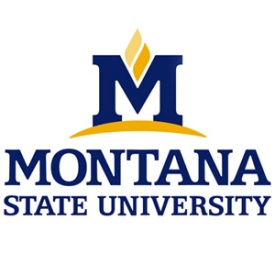 UIT Shared Services (2% Allocation)
Organization Structure
Vice President
Information Technology
Mike Trotter
Associate CIO
Adam Edelman
Executive Assistant
Vacant
HR Business Partner
Diane Robidou
Gallatin College
College of Business
College of Nursing
College of EHHD
College of Agriculture
NACOE (Engineering)
College of Arts & Architecture
College of Letters & Science
No Positions
------
* Josh McRae
* Porsche Riley
No Positions
------
* Jay Szott
* Mike Wright
Jeremy Gay
Kyle Labelle
* Nick Schrunk
Scott Dowdle
Adam Henry
Ernest Visser
-----
Luca Allaria
* Joshua McRae
Anne Loi
Vacant
No Positions
-------
* Peter Martinson
* Jay Szott
Paul Hoglund
Anne Loi
----
Chris Leonti
John Sully
Student Success
Research Team
Auxiliary 
Services
University Svs (Facilities)
Administrative Services
Under-Served Units
Library Team
ATO Team
* Alfons Steark
Jessica Baker
Steve Burke
Joseph Daysen
Rita Larby
Jennifer Moser
Josh Mullins
Timothy Rivers
-----
Dave Clark
Ashley Irion
Ty Atwater
No Positions
------
* Leslie Schmidt 
Ken Kurtenbach
Angie Howlett
* Tracy Simonson
Nathaniel Briggs
Sam Pehl
Kay Spokas
Vacant (x2)
Brian Lamb
Vacant
------
* Doralyn Rossmann
Vacant
* Peter Martinson
Daniel House
Jeffery Joyce
Julie Snapp
Kathleen Taylor
* Steve Miller
---------
Catherine Varnes
Jason Drake
Mike Coble
Jason Stein
Tim Rivers
Mark Kuhn
Bill Martin
Dexter Van Keuren
Phil Lutton
Athletics
* Justin van Almelo
------
Graduate School
* Joe Van Court
------
Honors College
* Nick Schrunk
------
* Denotes Strategic IT Managing Partner
September 2020